Teaching SAR with UAVSAR
Naiara Pinto, NASA/JPL 334F
UAVSAR Workshops
2014 UAVSAR Workshop
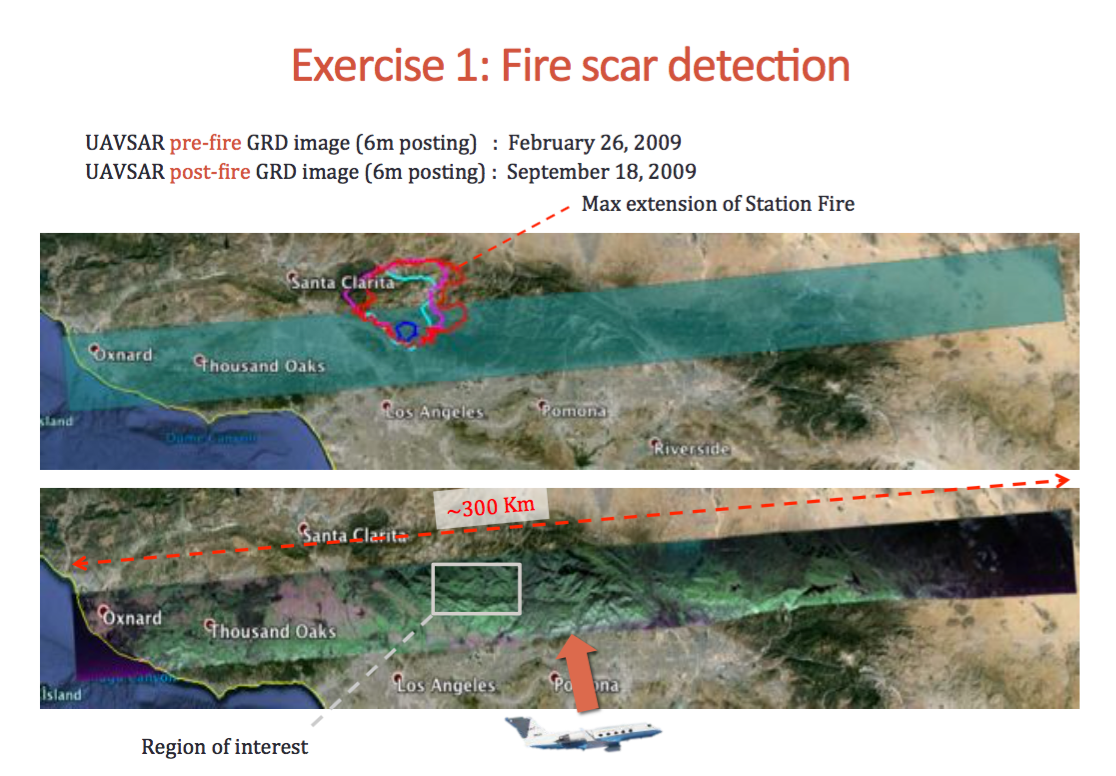 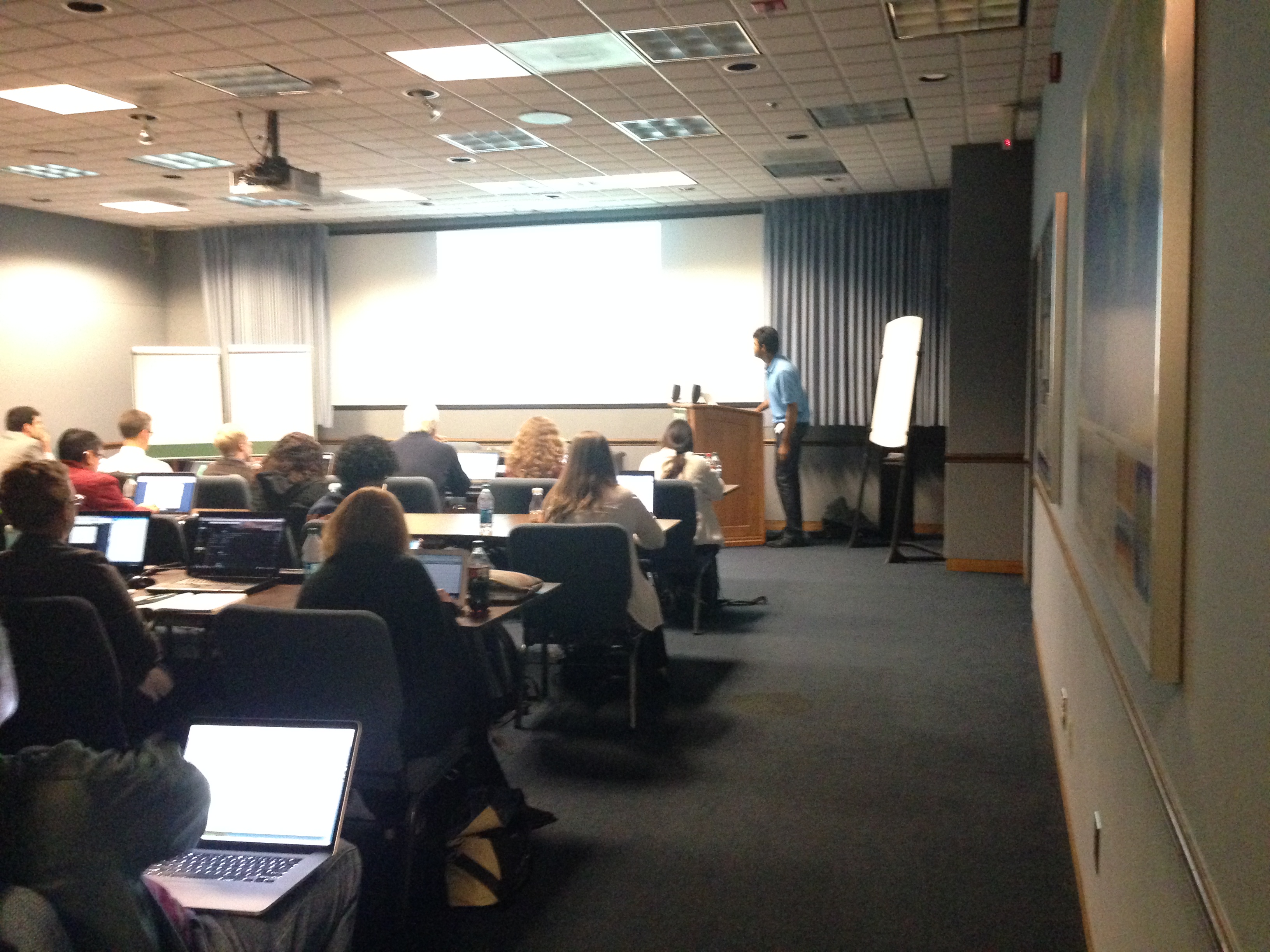 Piyush Agram
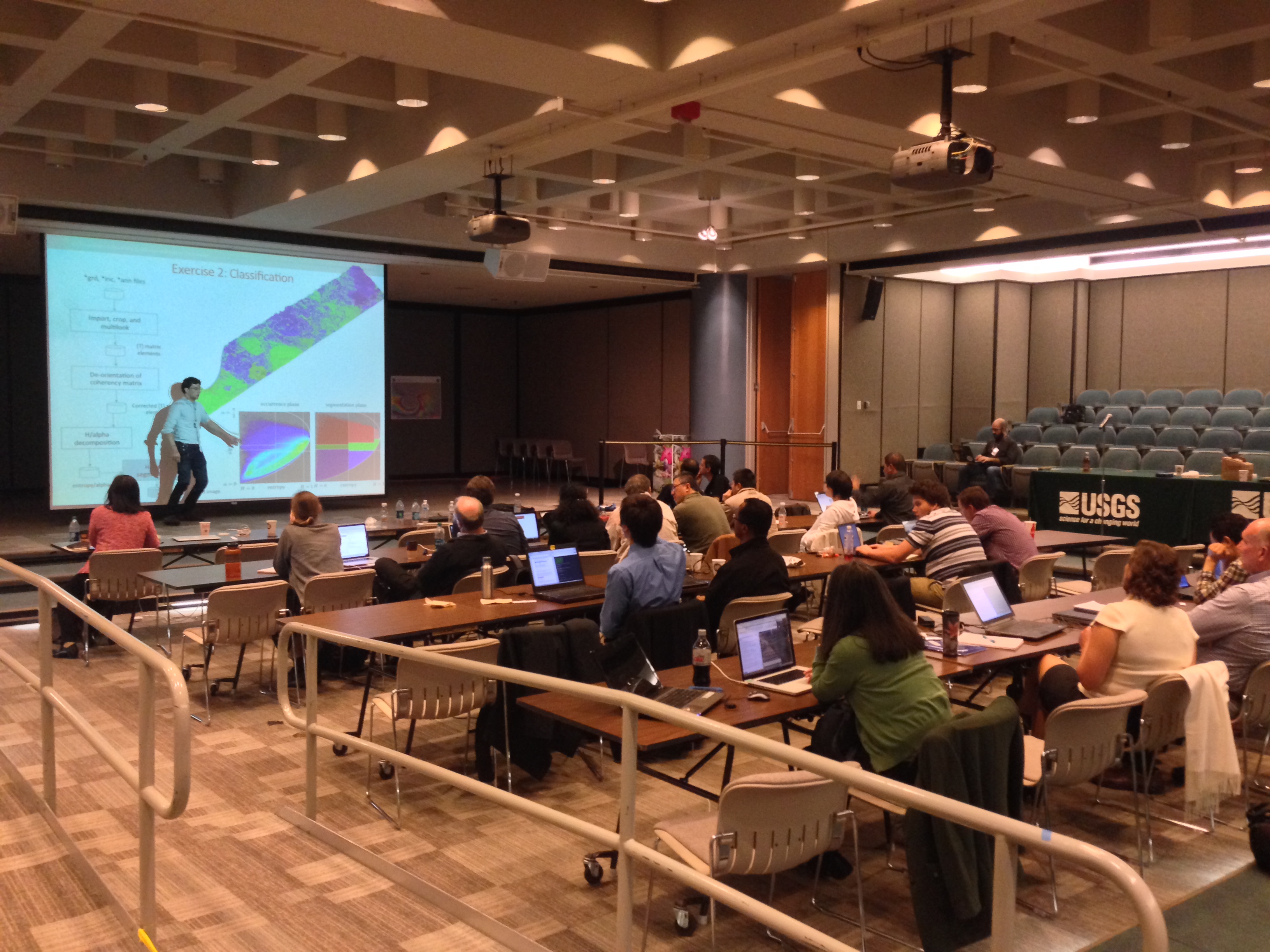 Marco Lavalle
Exercises using Earthkit:
-Fire scar mapping
-Generic InSAR Analysis Tool (GIAnT)
3
2015 UAVSAR Workshop
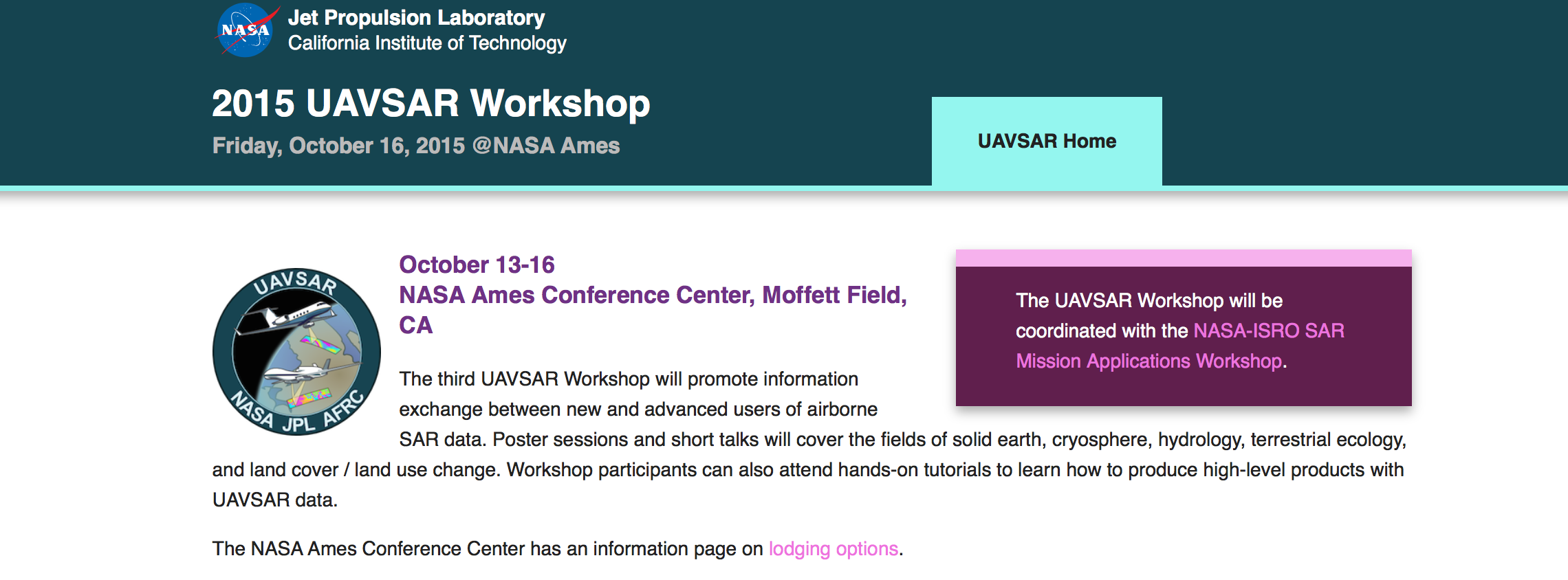 Posted presentations and tutorials on:
Inundation mapping (B. Chapman)
Landslides (E. Fielding)
4
2015 UAVSAR Workshop
GRSS provided travel support for 4 students (Chile, Colombia) and 1 senior researcher (Argentina)
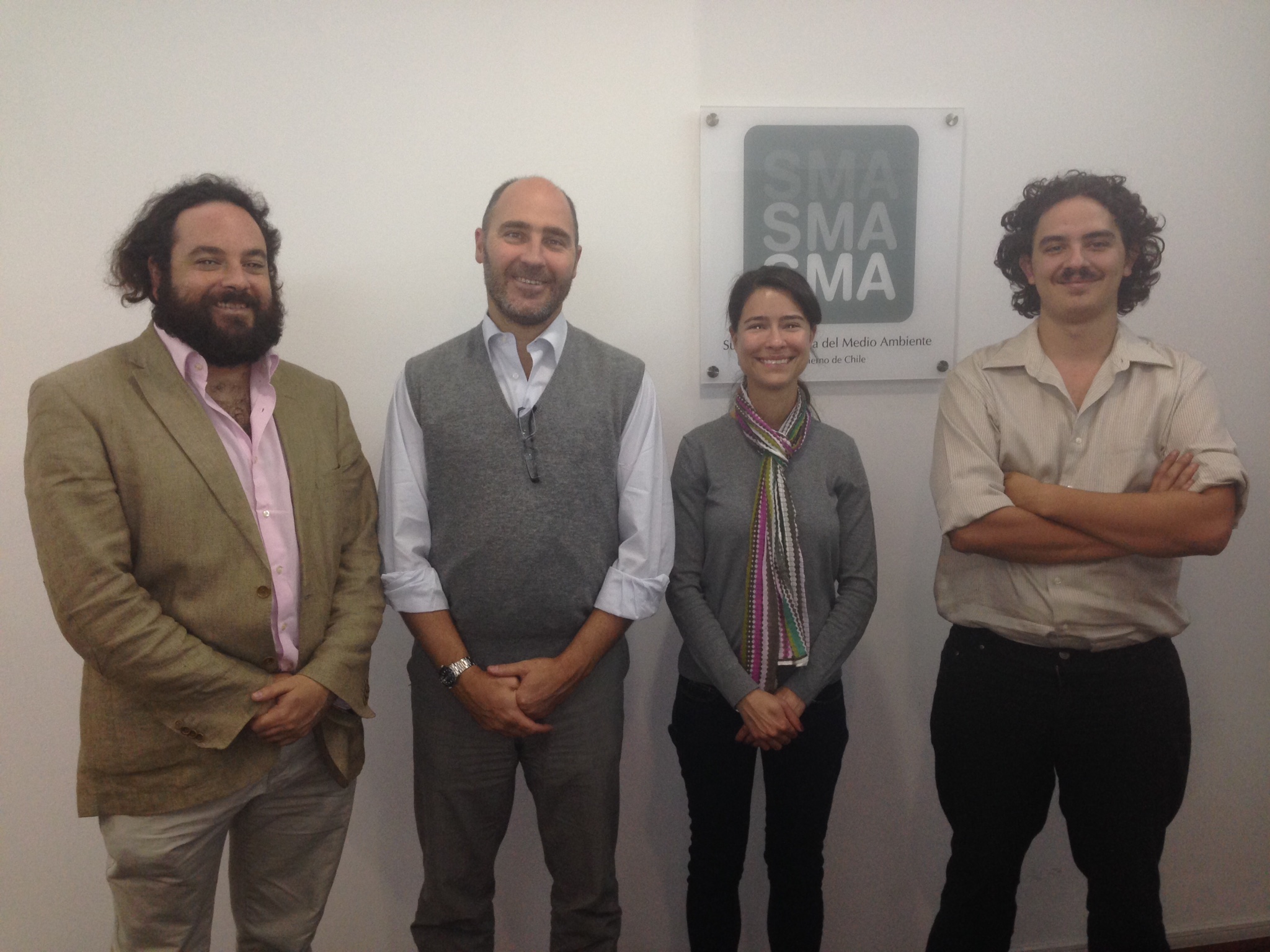 Environmental Ministry, Santiago
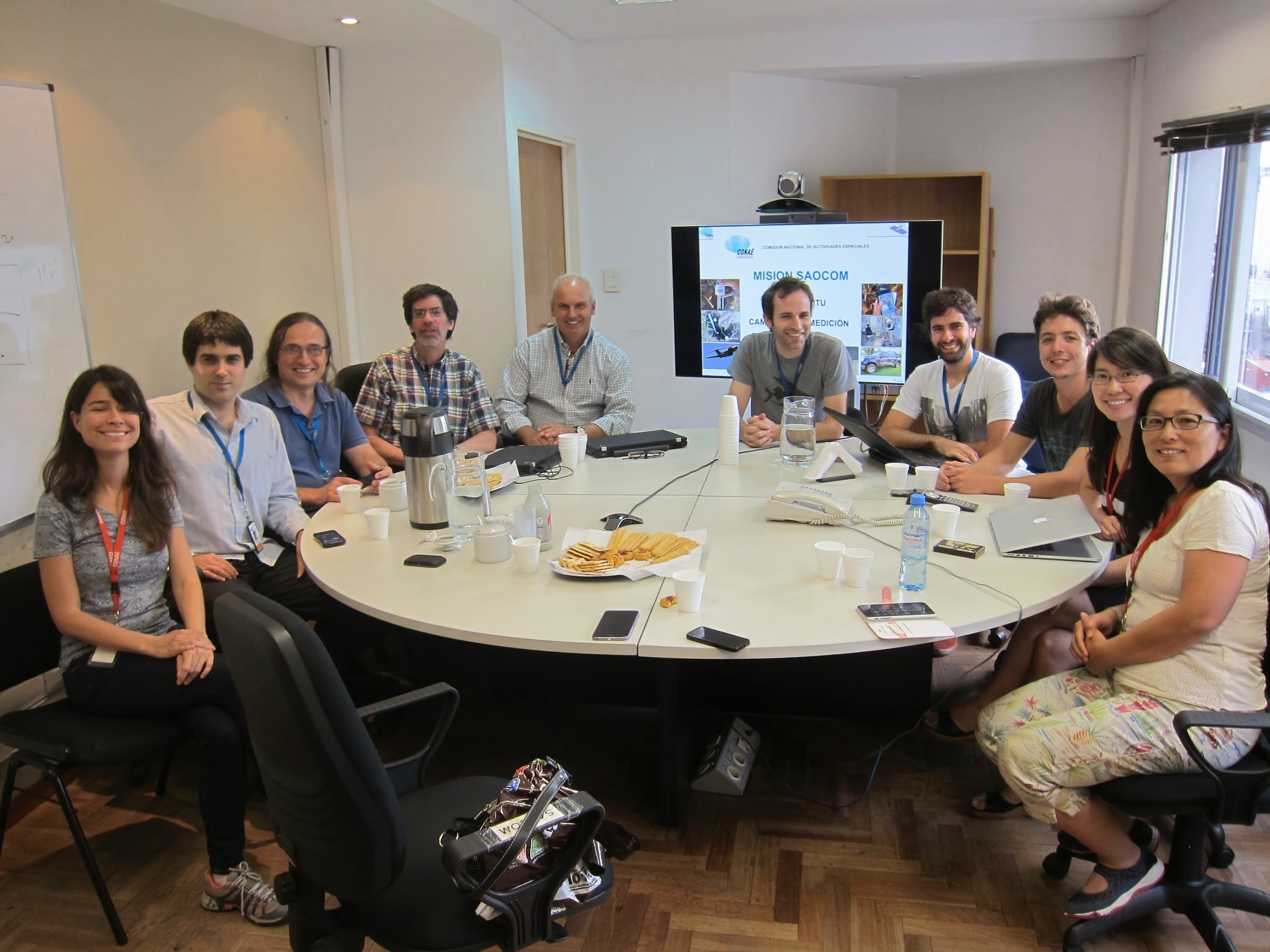 CONAE, Buenos Aires
NASA/Ames
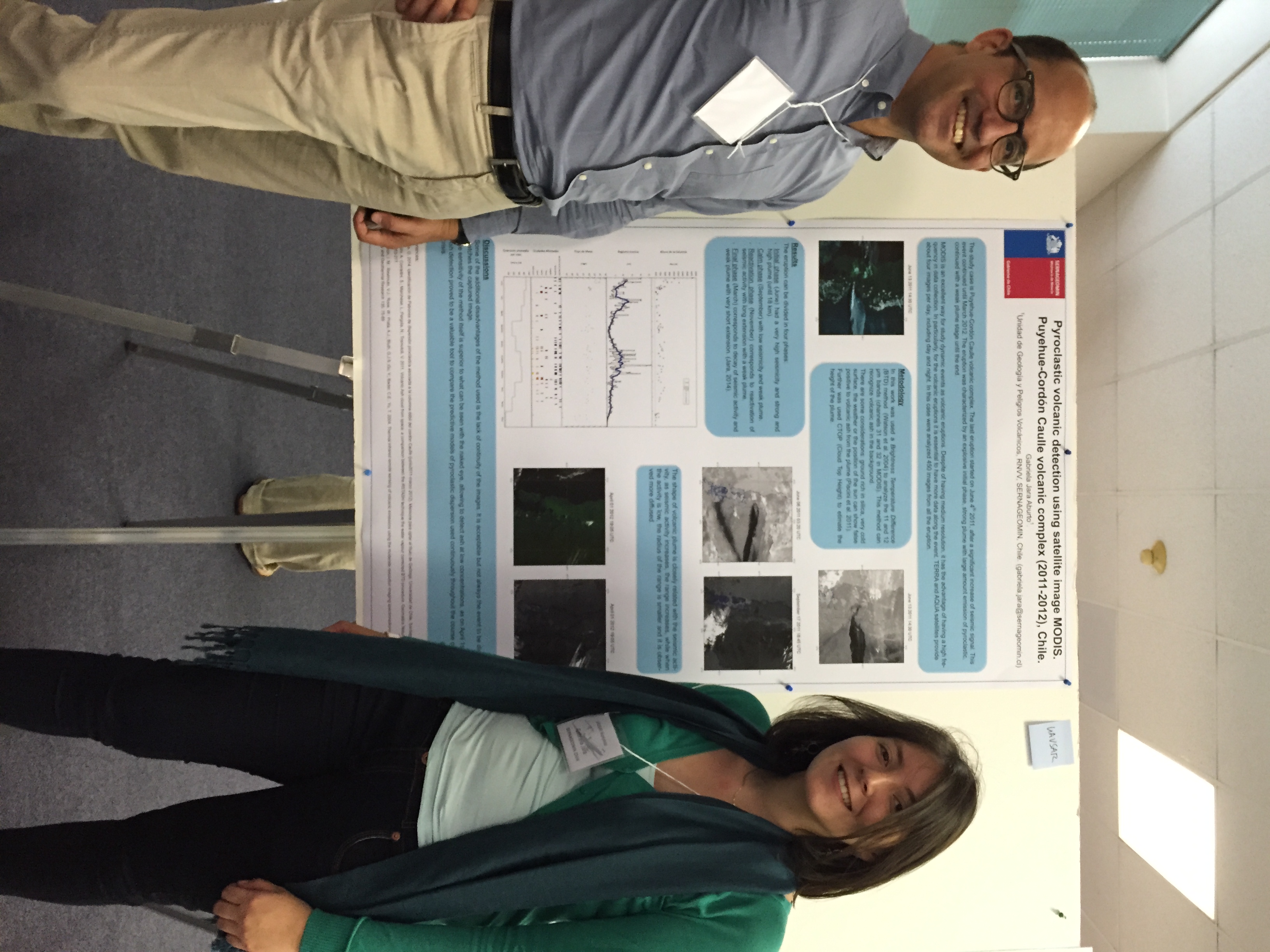 We asked graduate students to present posters on UAVSAR data collected in their countries
5
ForestSAT
Santiago, 2015
PolInSAR using Kapok
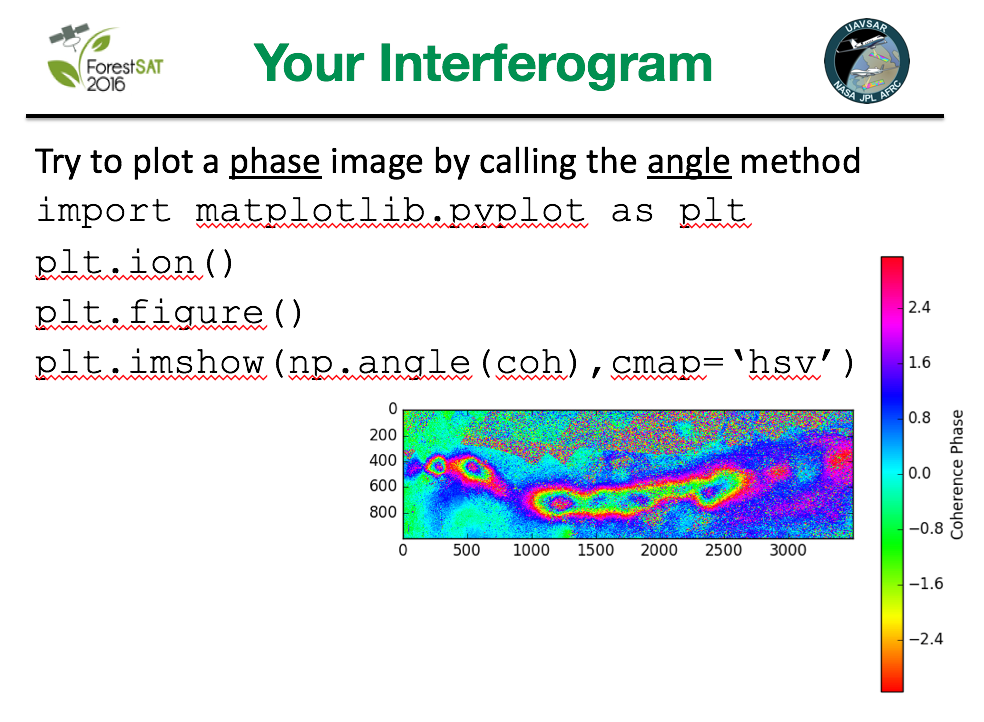 Python environment
Line-by-line command instructions
Small datasets
Top-down approach
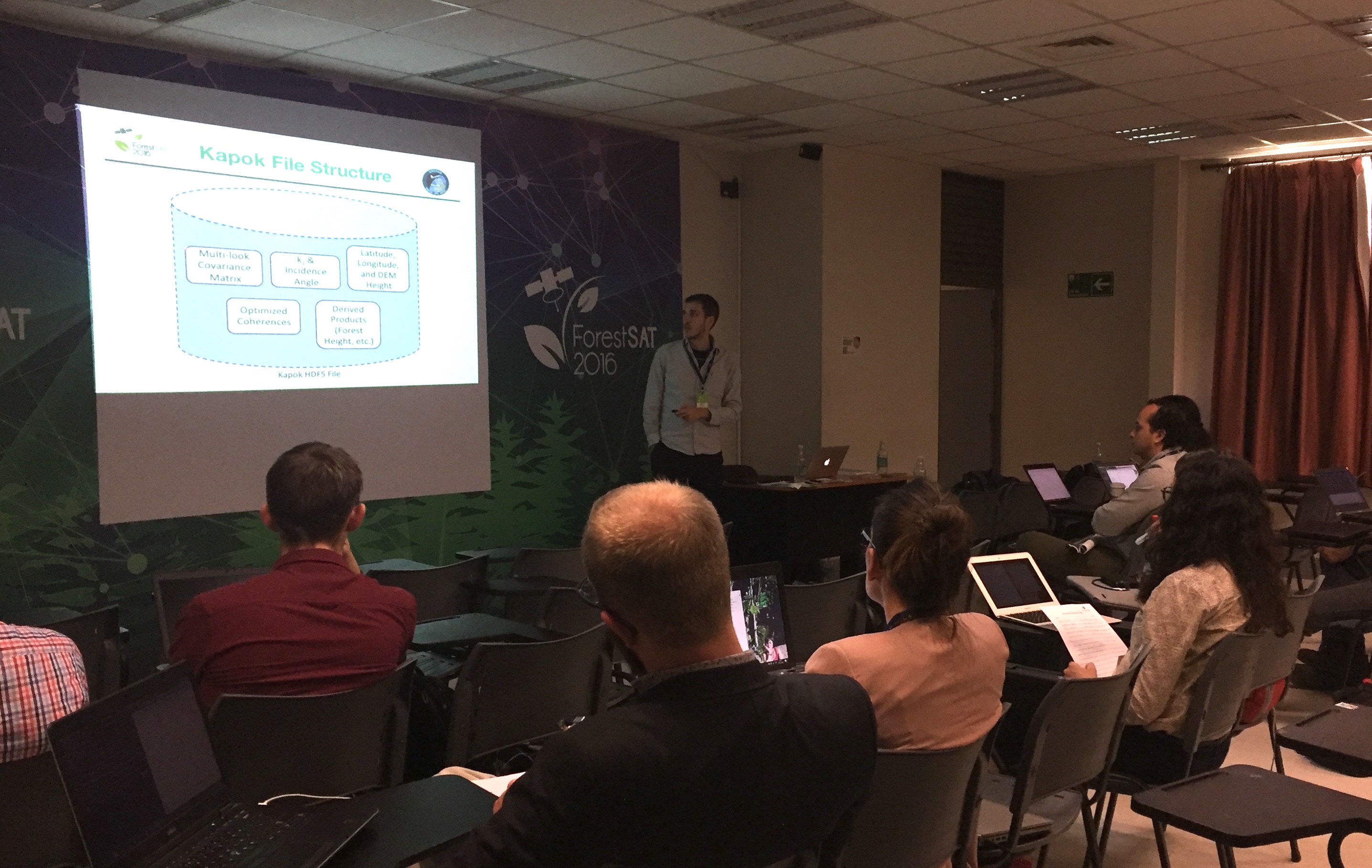 Michael Denbina
Slumgullion landslide
7
AfriSAR follow-up
Gabon, 2017
Attendees
Gabonese Applications community.
Workshop attendees were selected by AGEOS.
Two sessions to tailor to students’ previous experience with remote sensing and programming.
AFRISARWorkshop Feb 2017
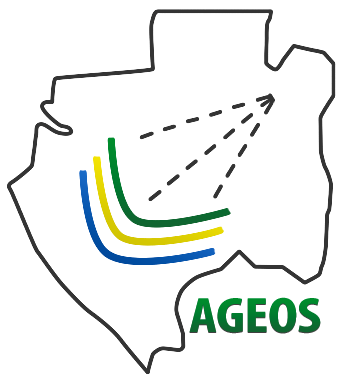 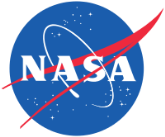 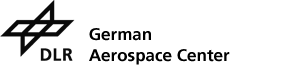 Program
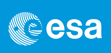 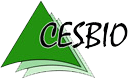 http://j-geo.org
10-17 February, 2017
Instructors from NASA, DLR, and Cesbio
Event organized by AGEOS and ESA
French speaker
JOINT TALKS
THEORY + HANDS-ON
Gabon Oregon Center SAR Training
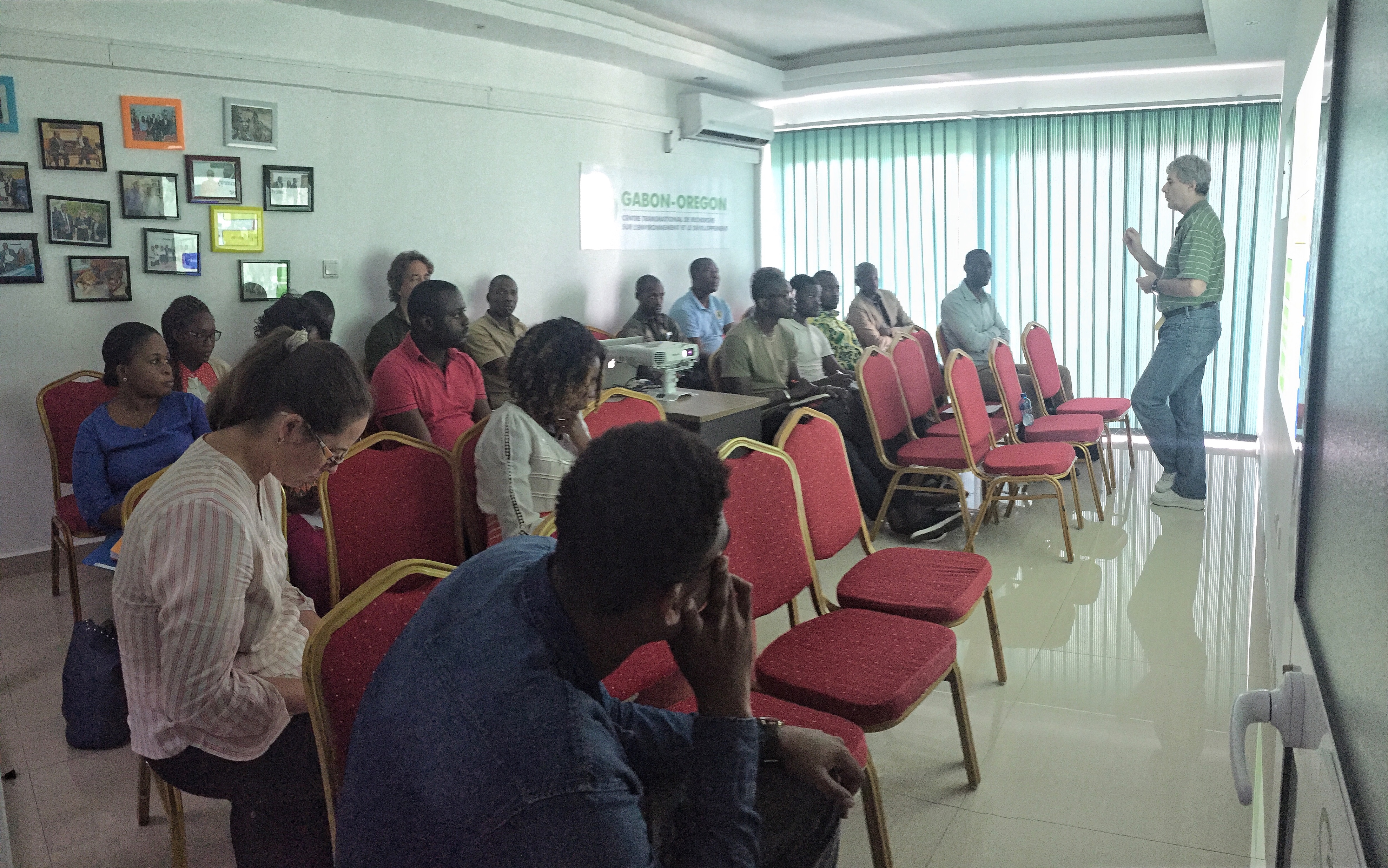 Morning theory session led by Scott Hensley
Intro to radar and JPL
How to download UAVSAR and other free SAR imagery
SAR 
InSAR, polarimetry, and PolInSAR
Morning theory class
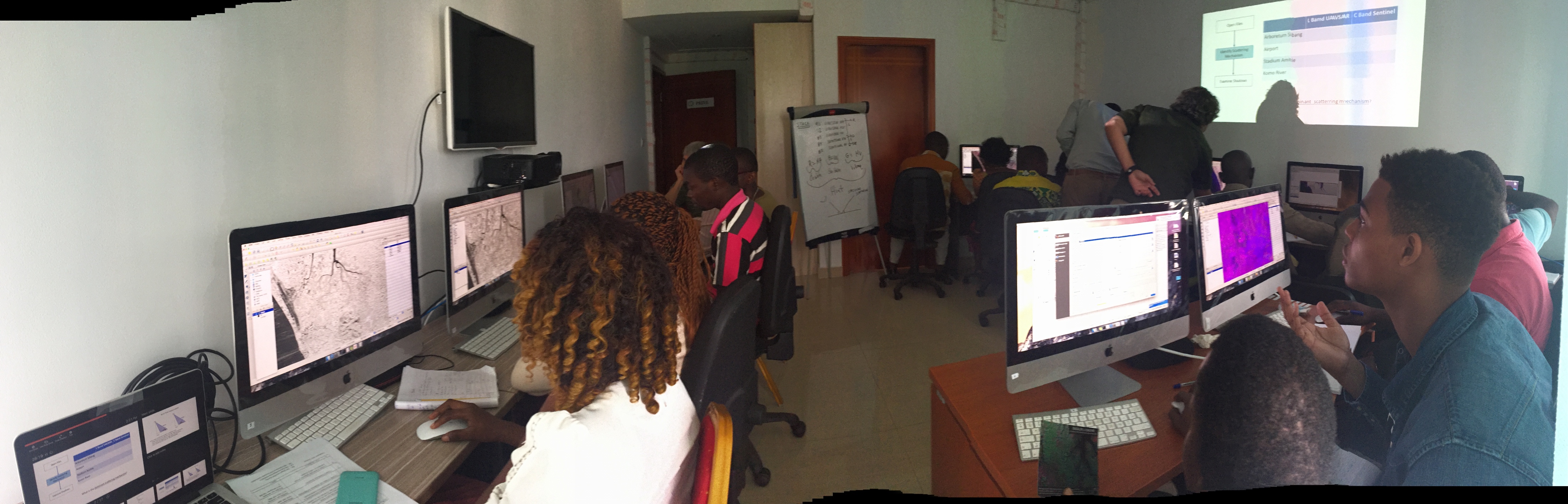 Afternoon lab class
Afternoon session taught by Hensley, Obiang, Pinto, and Simard
Sentinel and UAVSAR images showing Libreville
SAR filtering and geocoding
Data visualization 
Polarimetric decompositions
Teaching the teachers
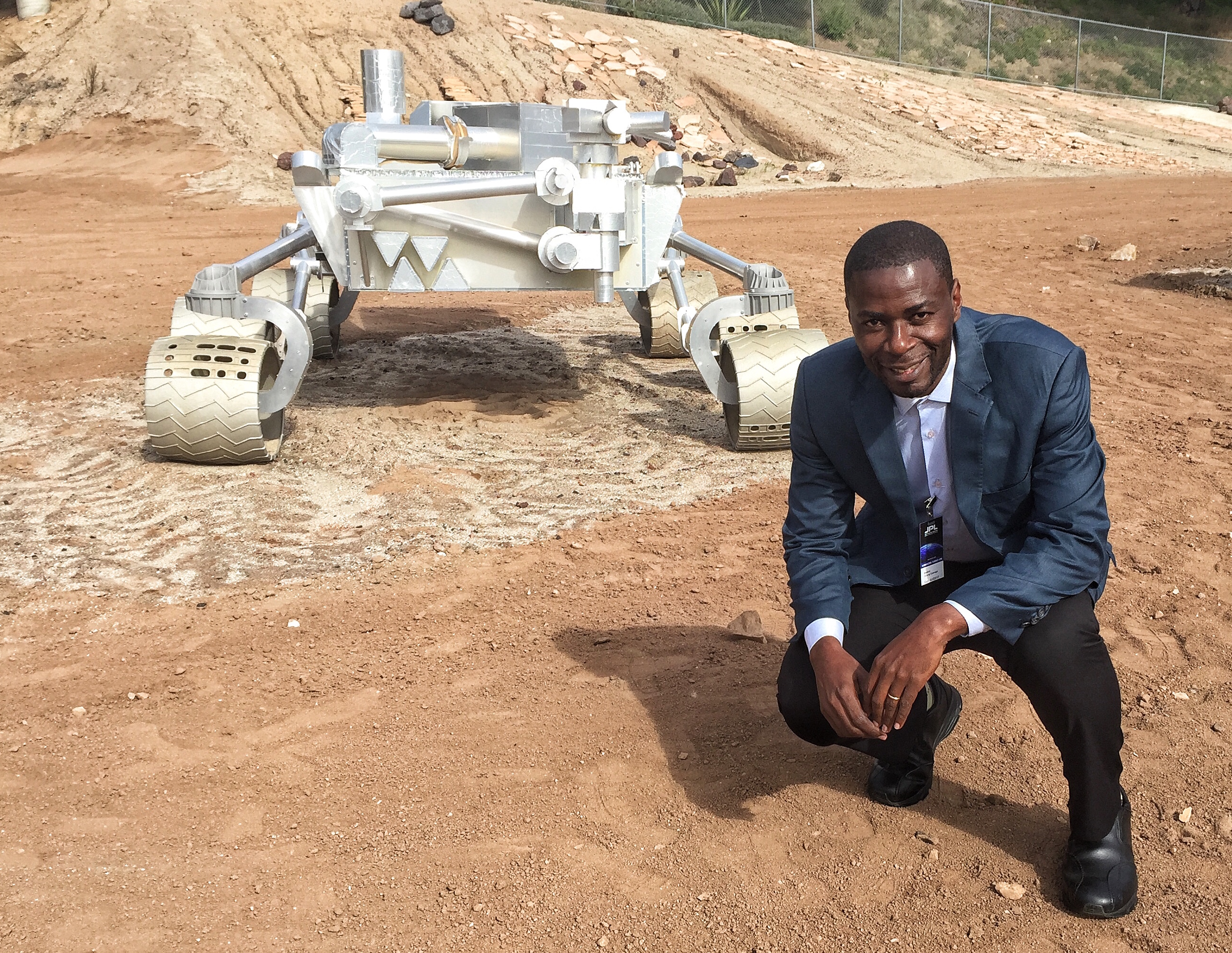 Senior Gabonese researchers are critical facilitators:
Received $ for visit from Omar Bongo Univ. professor through JPL Visitor Colloquium Series and Gabon Oregon Center 
Libreville Gabon Oregon Center reps provided computer lab
Gabonese teachers use UAVSAR datasets in graduate courses to provide continuity
They speak French!
Medard Obiang in Pasadena
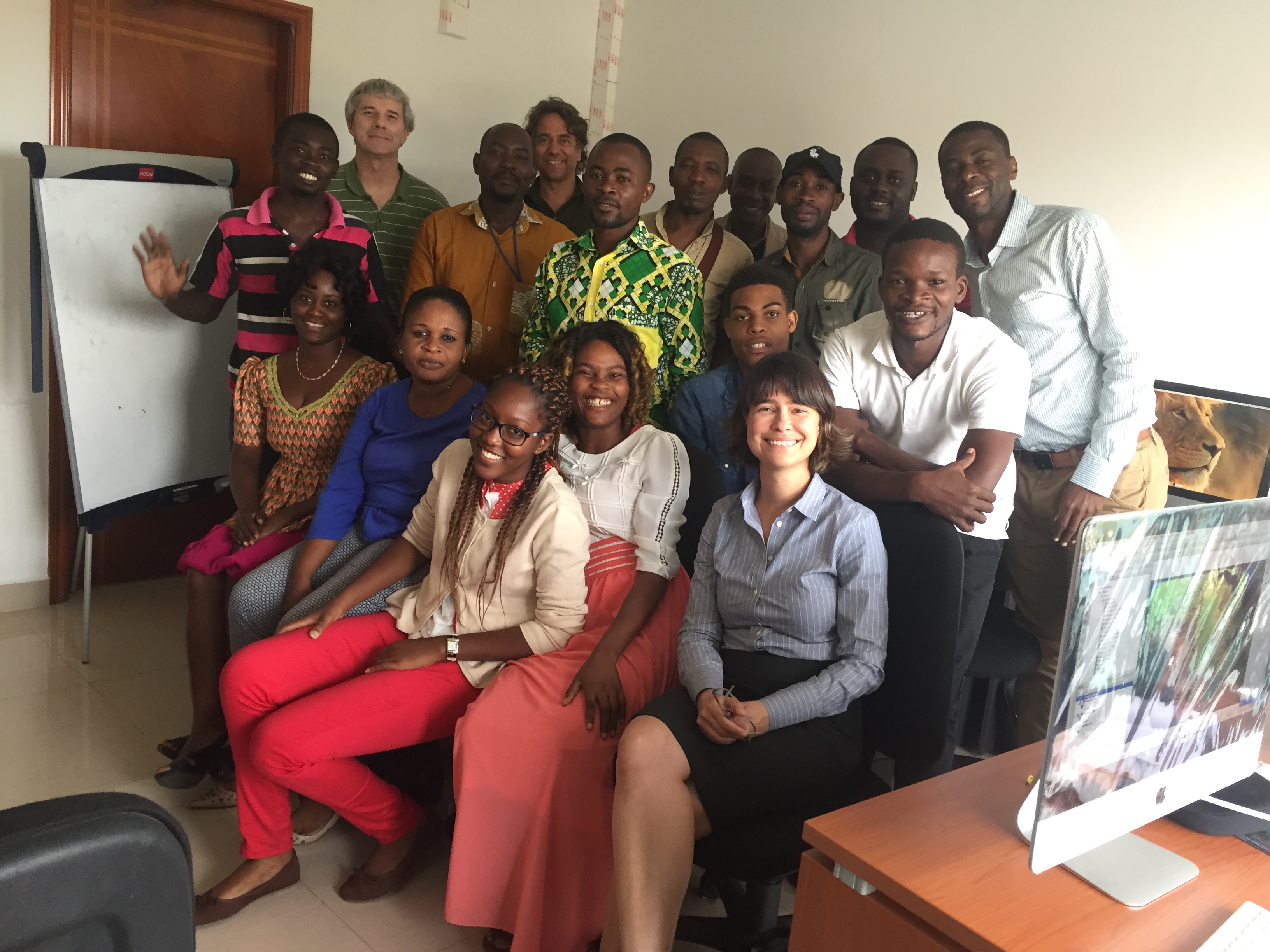 Lab class in Libreville
Local datasets
Local datasets contribute to student engagement. Students were excited to explore the Libreville images.
Graduate student involvement
6-month internship at JPL funded by ROSES grant (M. Simard)
Students asked to produce a tutorial on deforestation and biomass mapping
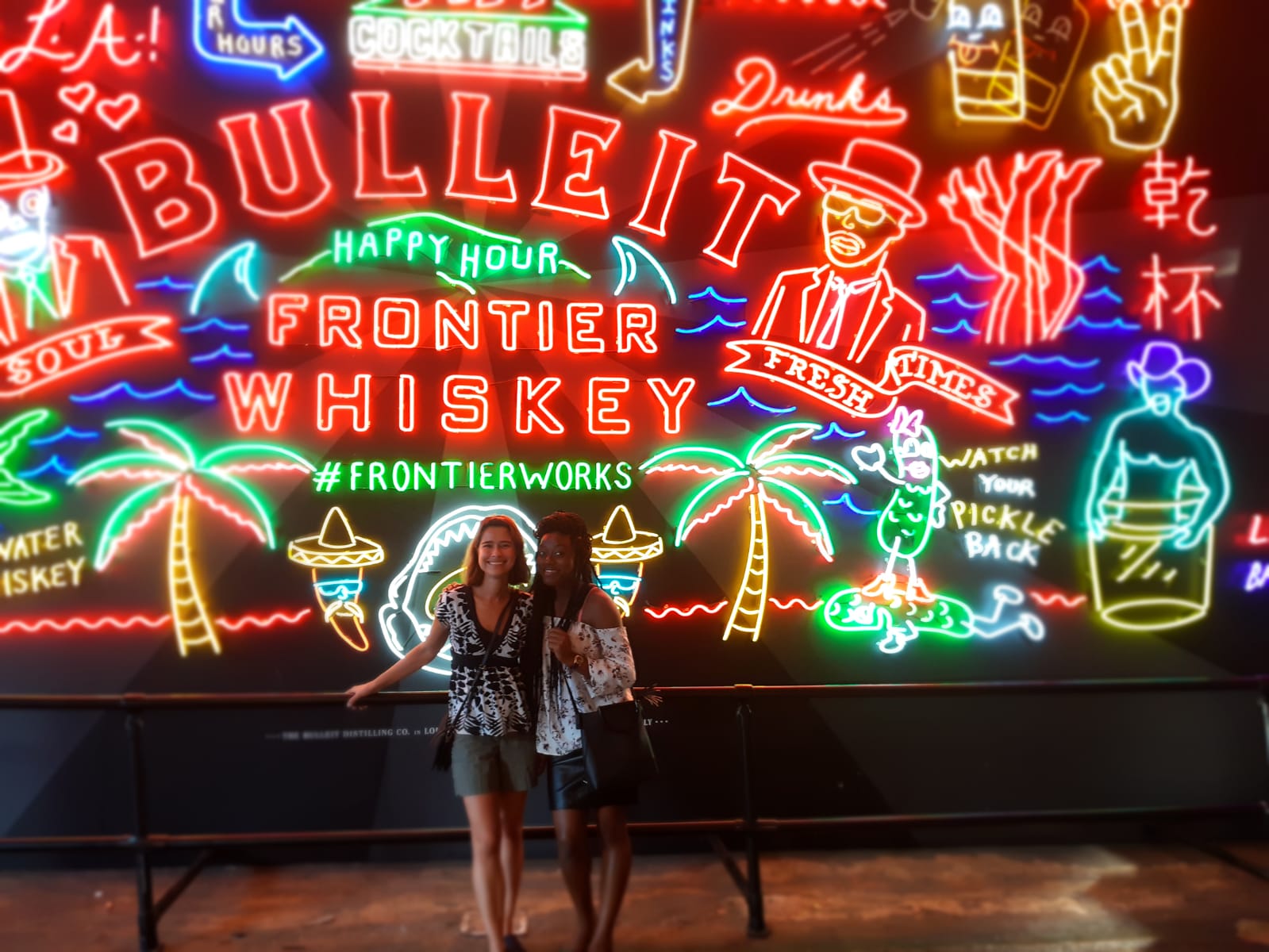 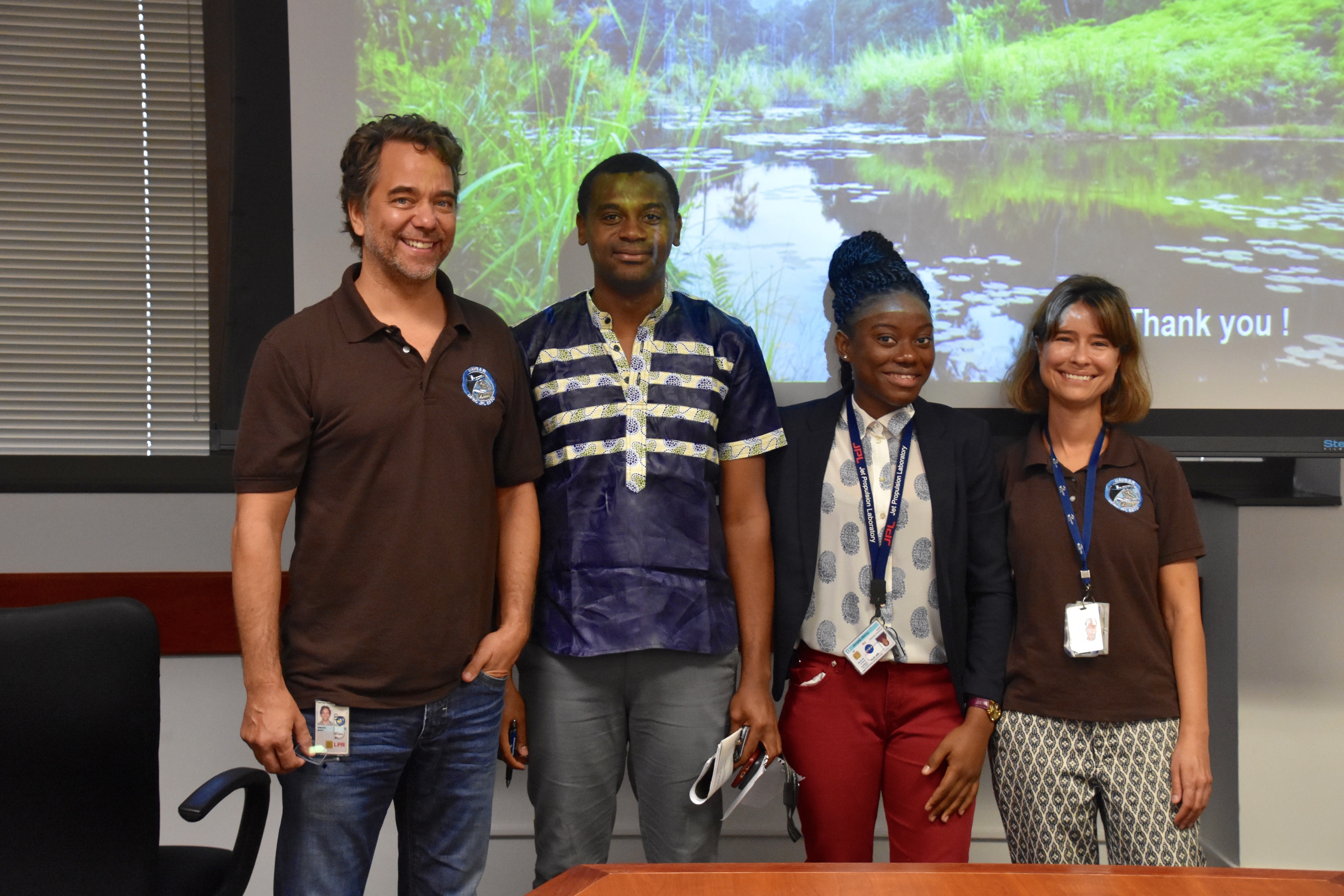 Marc
Creck
Anaick
Naiara
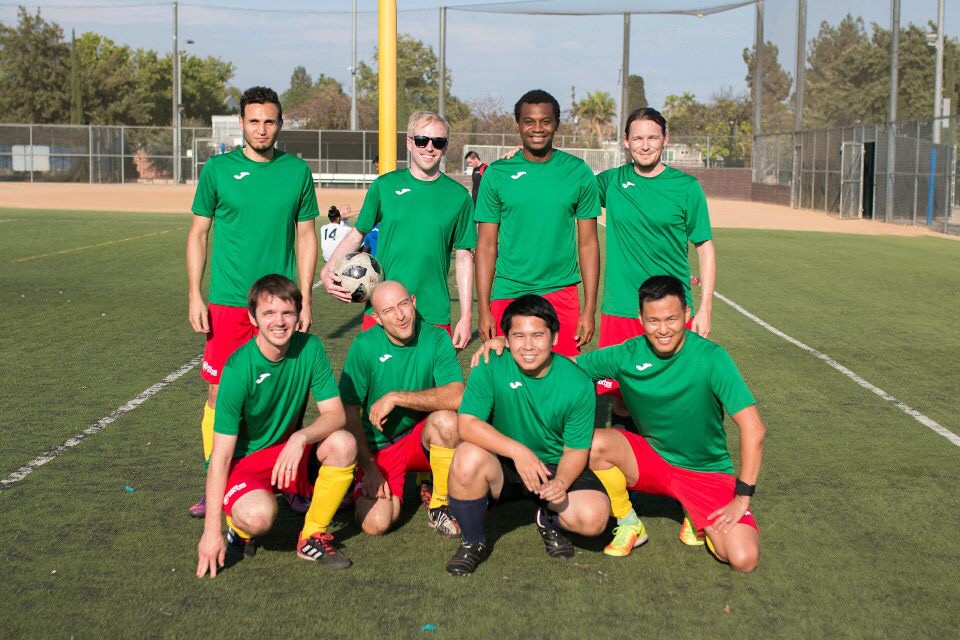 Lessons Learned
Need continuous involvement with graduate programs. We can ask students and faculty to:
Improve product documentation and white papers for specific applications and languages
Co-produce tutorials
Present posters at meetings
Evaluate student GIS / programming skills ahead of time
If a single group is unavoidable, pair experienced students with non-programmers
Need to understand unique challenges of government / university ArcGIS users. Many image manipulation operations are hidden from the user:
Image resampling
Image stretching
Masking nodata values
Co-registration with shapefiles
End-to-end study cases with small datasets that bypass software installation and GIS hurdles
Command line interface is OK
However library dependencies are not
Difficulties with paths and moving between directories
Medard Obiang in Pasadena